The Geneva Conventions of 12 August 1949 (c:amaz:12176)
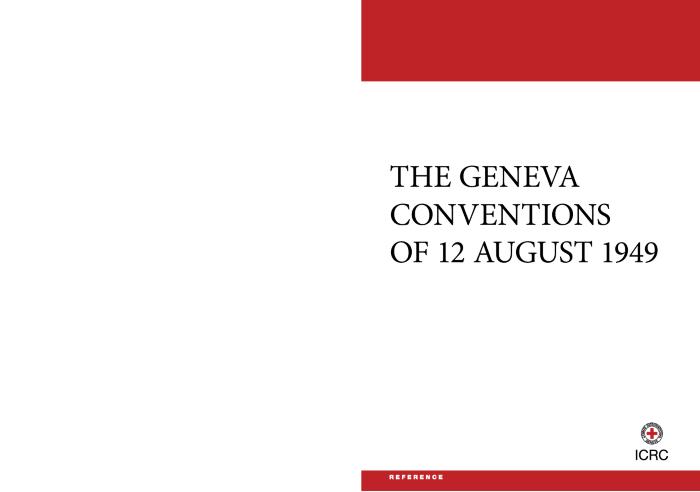